3 C’s to a Positive Relationship
Cooperation: 
Working together for the good of all
Compromise:
Each person giving up something to reach a solution that satisfies all.
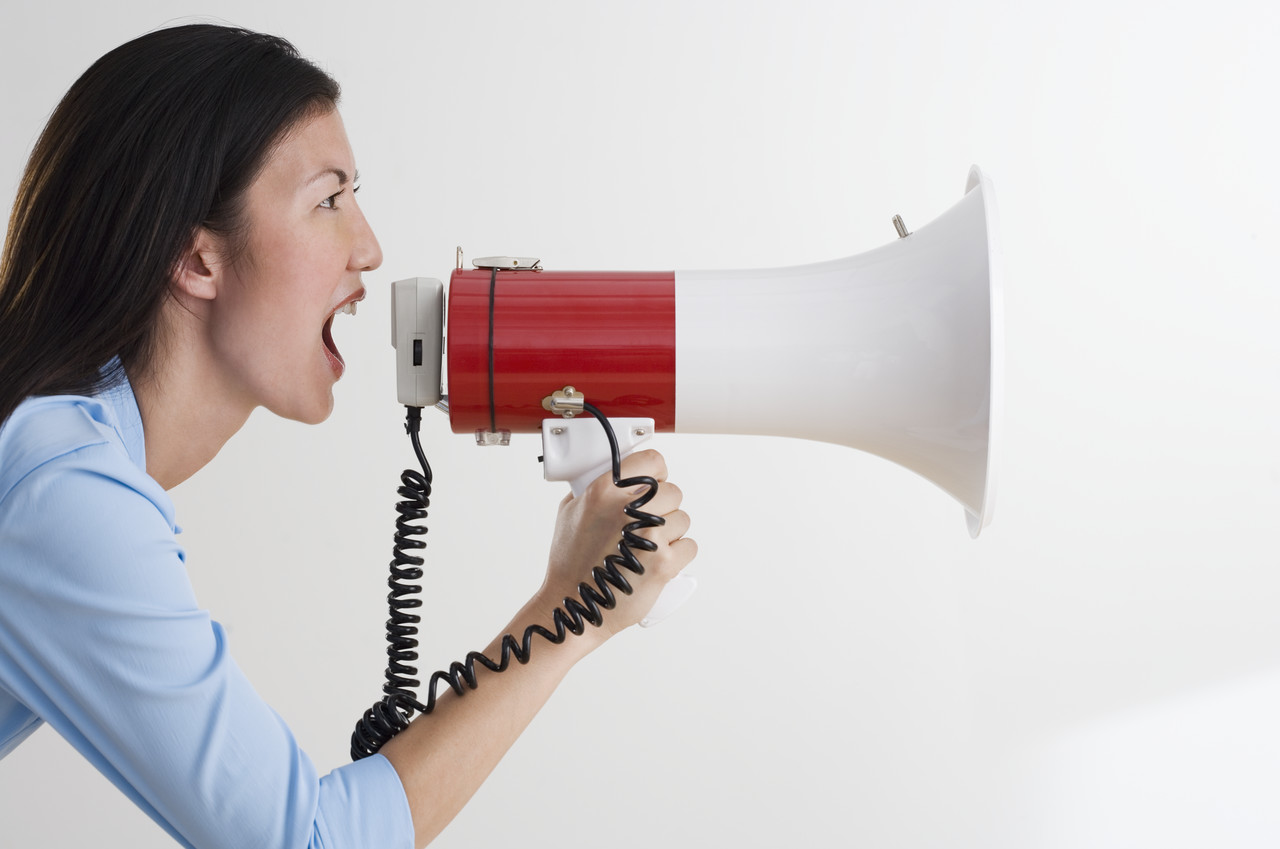 Communication
What would the world be like without the internet, email, and cell phones?  Would you like it better?  Why?
What is Communication?
Sharing information, ideas, and emotions
How Do We Communicate?
Face-to-face
Letters
TV
Web pages
Billboards
Email
IM
Texting
Telephone
Radio
Gestures
Newspaper
Magazines
Social media
Advertisements
Gossip
Types of Communication
Verbal
Uses words
WHAT you say
Speaking
Talking on the phone
Writing an email
Newspapers
Texting
Types of Communication
Verbal
Non-verbal
Uses words
WHAT you say
Speaking
Talking on the phone
Writing an email
Newspapers
Texting
Doesn’t use words
HOW you say it
Smiling
Gestures
Posture
Tone of voice
Volume
Facial expressions
Listening Skills
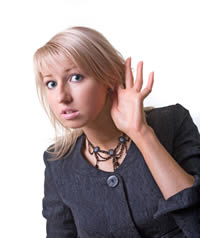 Eye contact
Verbal feedback
Non-verbal feedback
Asking questions
Not interrupting
Paying attention
Being interested
Gossip
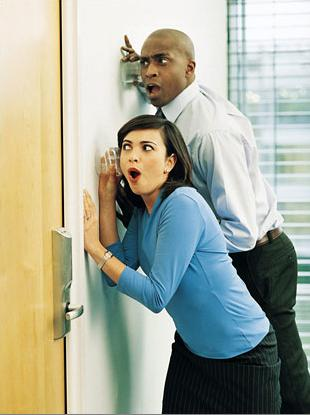 Discussion Questions
What is gossip?
How can gossip hurt people?
What motivates people to gossip?
How should we react when we hear gossip?
Effective Communication
Ten Ways to be an Effective Communicator
10. Never argue
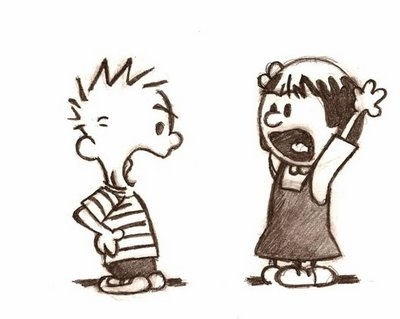 9. Smile when talking on the phone
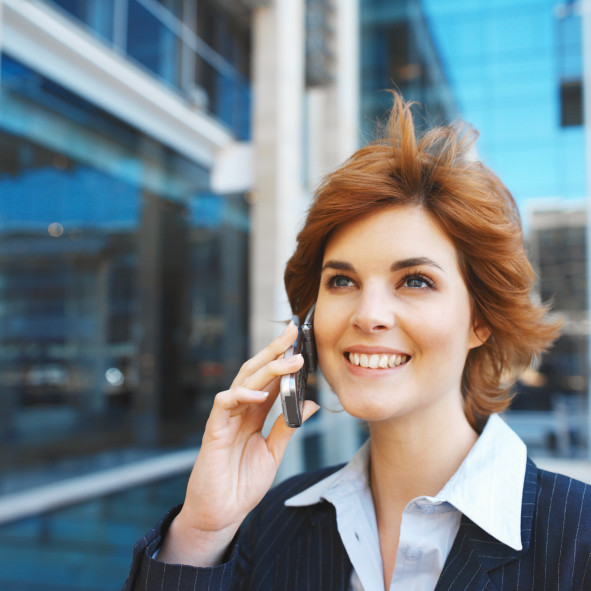 8. Listen more than you talk
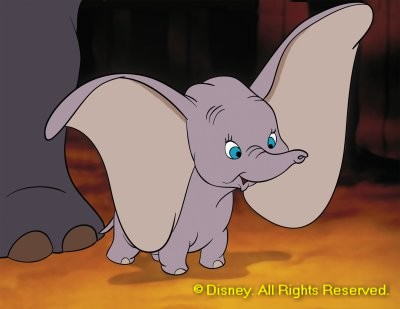 2:1 Ratio
7. Keep the other person talking
6. There is something you can learn from everyone—find out what it is
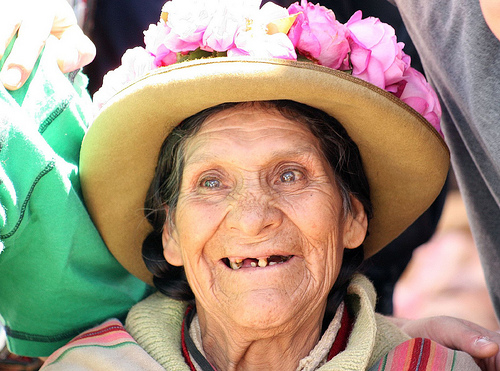 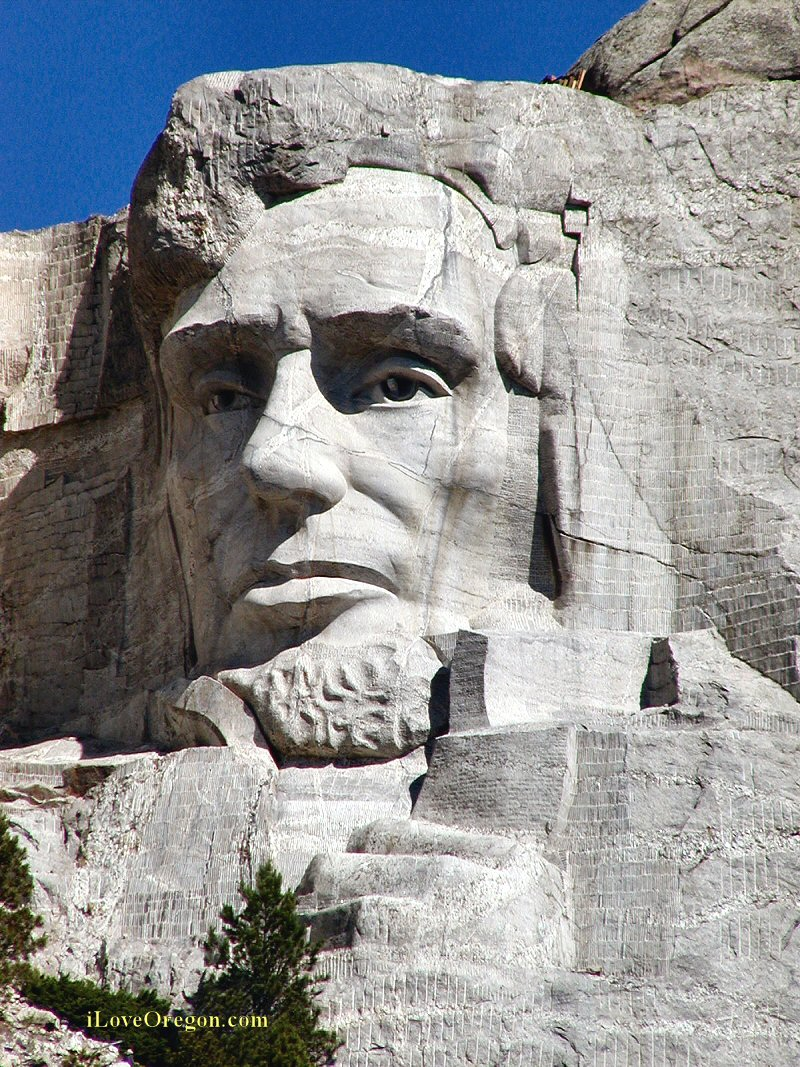 5. People usually just want sympathy, not advice
4. Admit when you’re wrong
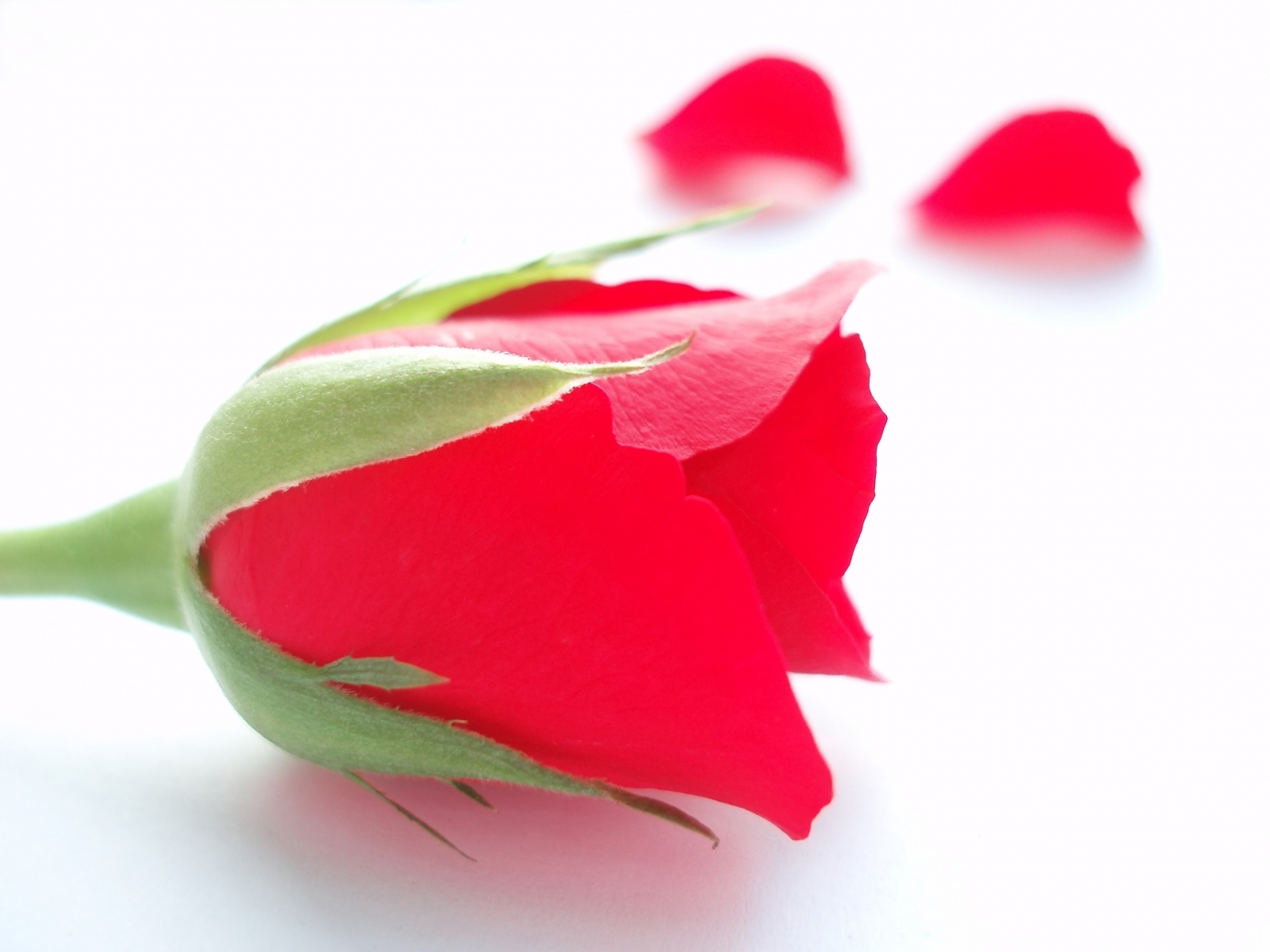 3. Ask the right questions
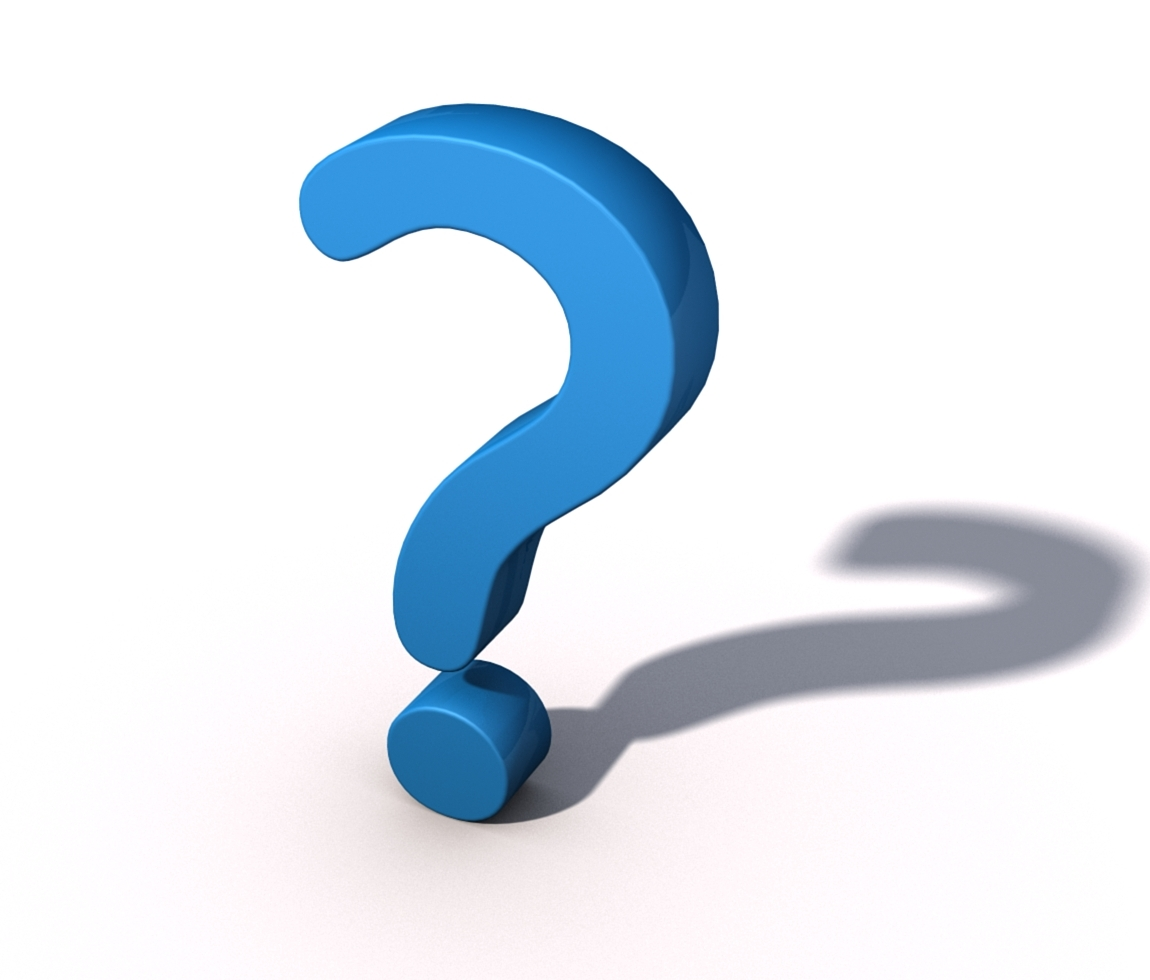 2. Seek to understand, not just be understood
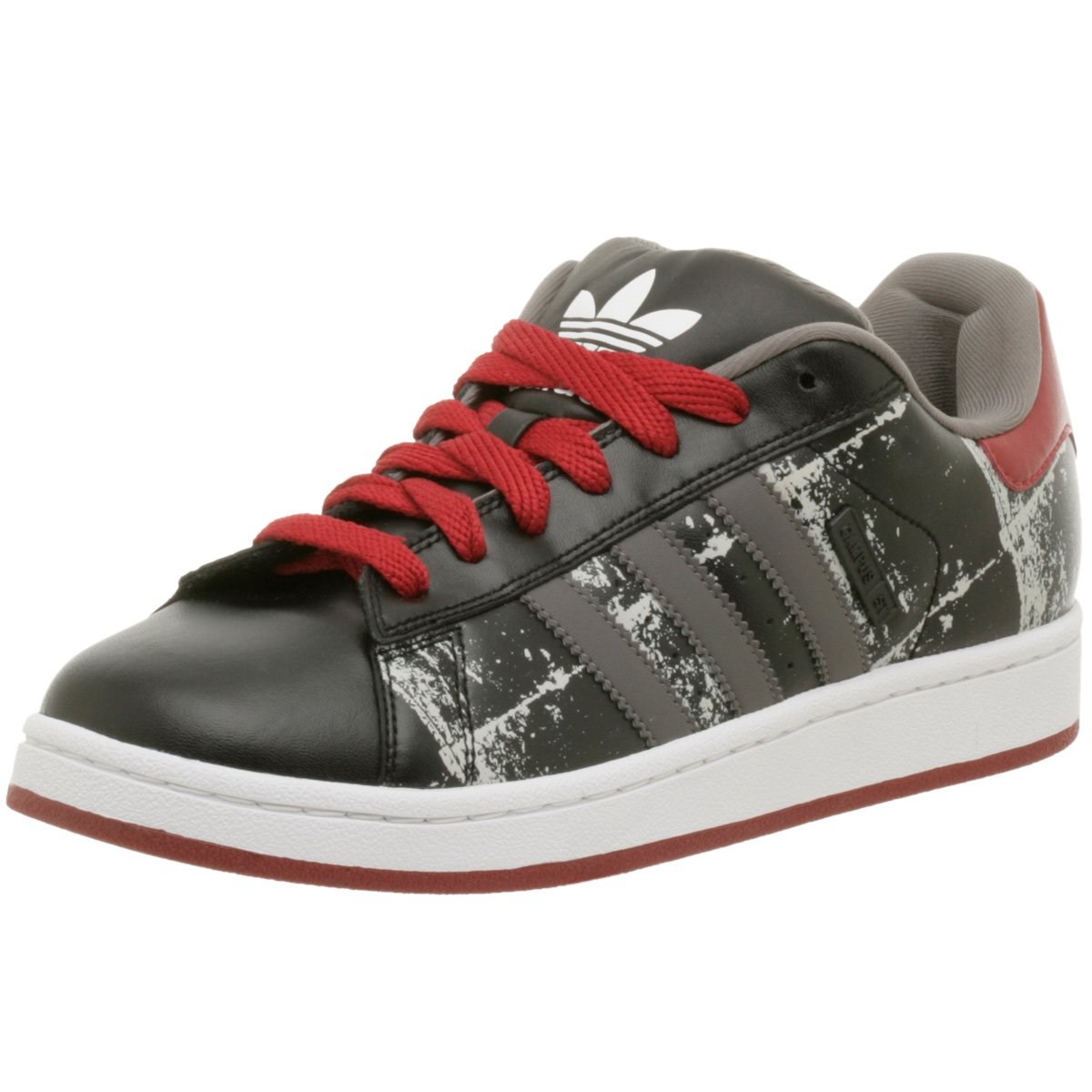 1. Be sincere and honest
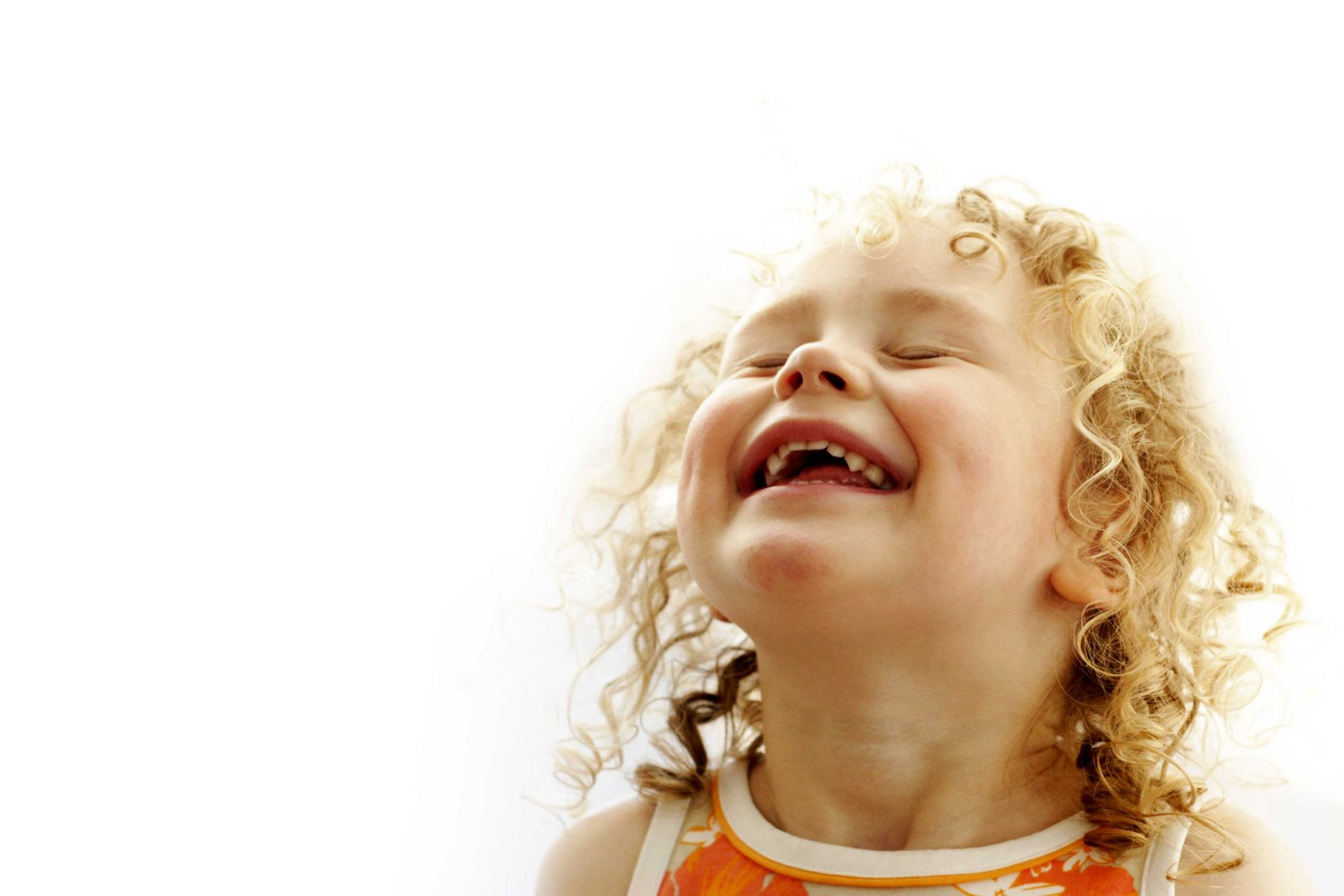